Foundations of Biblical Prophecy
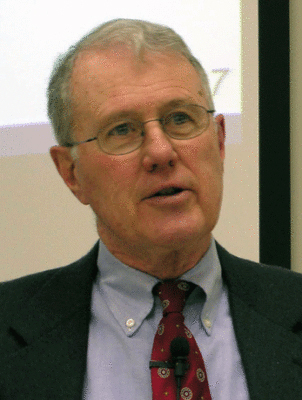 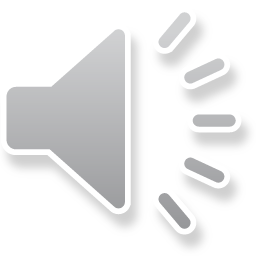 Lecture 1B  Prophetism in Ancient Israel – Some General Remarks
Dr. Robert Vannoy
ReNarrated by Ted Hildebrandt© 2023  Robert Vannoy & Ted Hildebrandt
Foundations of Biblical Prophecy
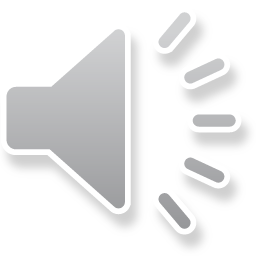 1. Prophetism In Ancient Israel – Some General Remarks
A. Prophetism in Israel is a Unique Phenomenon
1. Various Country’s Unique Aptitudes
2. Israel’s Genius at Producing Prophets
3. Divine Revelation
4. Prophets endowed by God
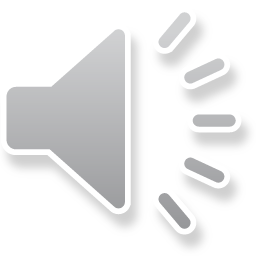 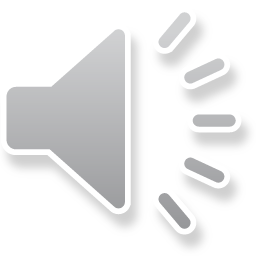 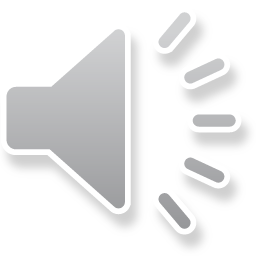 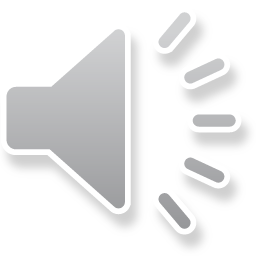 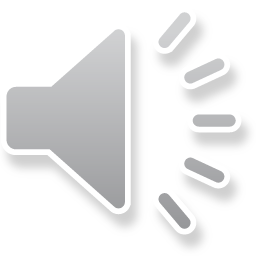 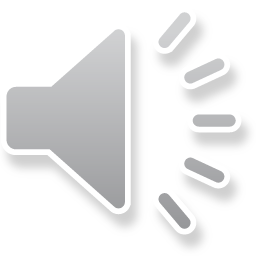 Foundations of Biblical Prophecy
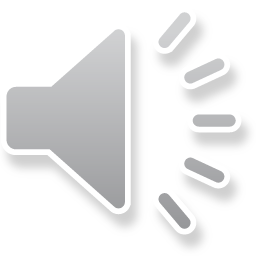 B. Prophets were Servants of God invested with the Prophetic Function -- Prophets were Servants of God
1. Some of the Prophets Received a Special Call to the Prophetic Task
a.  Isaiah’s Call (Isa. 6)
b.  Jeremiah’s Call (Jer. 1)
c.  Ezekiel’s Call (Ezek. 1-3)
d.  Amos’ Call (Amos 7)
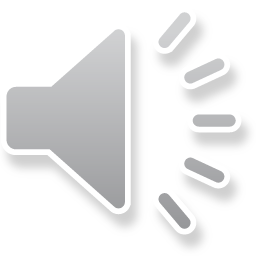 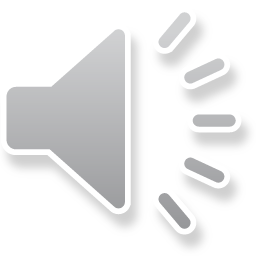 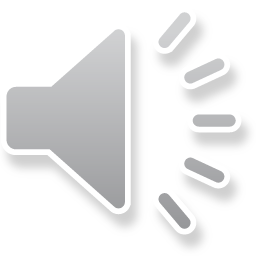 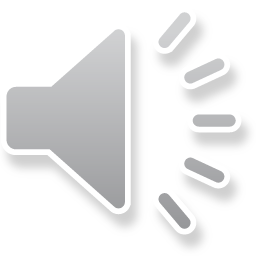 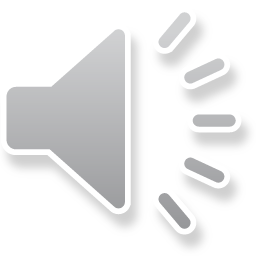 Foundations of Biblical Prophecy
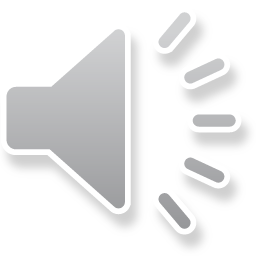 2. For some prophets, no special calling is recorded
a.  Balaam – no official call narrative
b.   David – performed other functions as well
c.   Prophets were aware that they had been endowed by God            with the prophetic function
3.  The Endowment of Prophetic Function was a Power no Prophet          Could Resist
a.  Amos
b.  Jeremiah
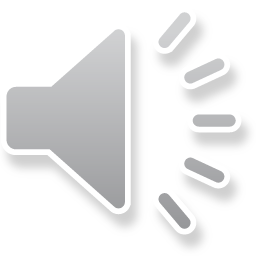 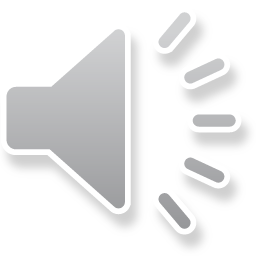 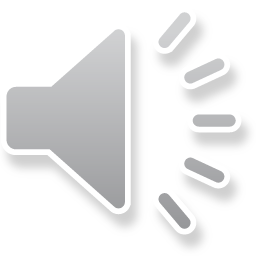 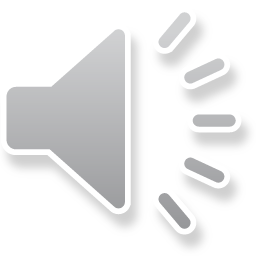 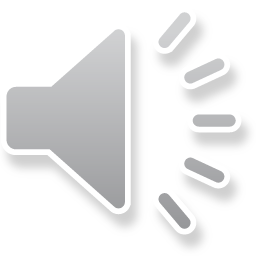 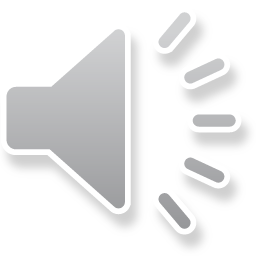 Foundations of Biblical Prophecy
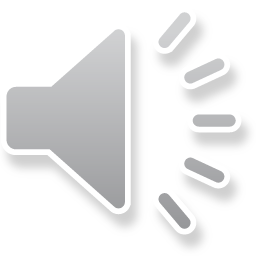 C. The Function of the Prophet is the Proclamation of the Word        of God
            Deuteronomy 18
            Jeremiah 1:9
            Jeremiah 23:16 
1.	Expressions with which the Prophets Introduced Their Sermons               are Indicative that the Message is God’s, not Their Own
2. The Prophets Must Declare God’s Word Regardless of Whether or               Not It was Pleasant to Him
a.   Samuel Anointing Saul
b.   Balaam
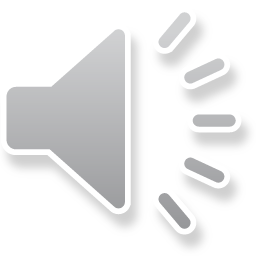 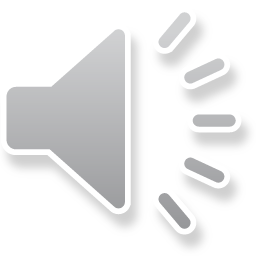 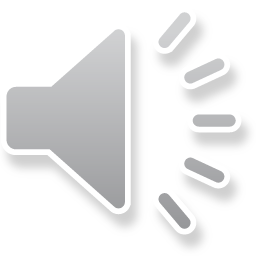 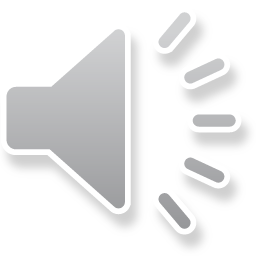 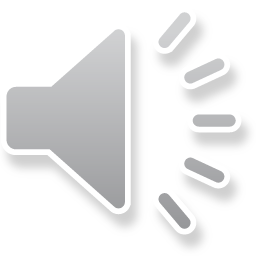 Foundations of Biblical Prophecy
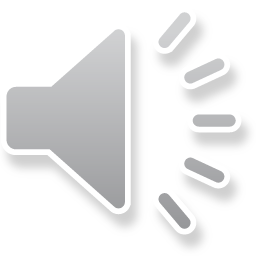 3. There is a distinction between the Prophet’s Own Word and the    Word of God and He Spoke; and the prophets were aware of     that distinction – discuss next time

Video based on audio from Dr. Vannoy’s class at Biblical Theological Seminary. It was renarrated because the original audio was scratchy and turned into video by Ted Hildebrandt for Biblicalelearning.org.